Juridisk fakultet
Institutt for Privatrett
Kort om håndheving av europeisk forbrukerrett i Norge
Vebjørn Wold
Stipendiat, UiO, IfP
Åpningskonferanse EurNor
09.10.23
Den europeiske forbrukerretten i norsk rett
Direktiv 93/13 om urimelig kontraktsvilkår (avtaleloven §§ 36 og 37)
Direktiv 2015/2366 om betalingstjenester (finansavtaleloven)
Direktiv 2008/48 om forbrukskreditt (finansavtaleloven)
Direktiv 2014/17 om boliglånsavtaler (finansavtaleloven)
Direktiv 2019/771 om forbrukerkjøp (forbrukerkjøpsloven)
Direktiv 2014/65 om markeder for finansielle instrumenter (verdipapirhandeloven)
Direktiv 2011/83 om forbrukerettigheter (avtaleloven, angrerettsloven mv.)
Direktiv 2019/770 om digitale ytelser (lov om digitale ytelser)
Directive 2015/2302 om pakkereiser (pakkereiseloven)

Skal tolkes direktivkonformt. Finnes betydelige mengder rettspraksis fra EU-domstolen
Side 2
Hvem håndhever forbrukerretten?
Offentligrettslig tilsyn
Forbrukertilsynet 
Ulike sektortilsyn (finanstilsynet, reguleringsmyndigheten for energi etc…) 
Privatrettslig tvisteløsning
En rekke med nemder 
De alminnelige domstoler 
Forliksrådet 
Namsmyndighetene
Side 3
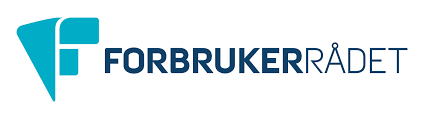 Hvem håndhever forbrukerretten?
Offentligrettslig tilsyn
Forbrukertilsynet 
Ulike sektortilsyn (finanstilsynet, reguleringsmyndigheten for energi etc…) 
Privatrettslig tvisteløsning
En rekke med nemder 
De alminnelige domstoler 
Forliksrådet 
Namsmyndighetene
Side 4
Side 4
Bruker domstolene EU-forbrukerretten?
Direktiv 93/13 om urimelige standardvilkår og avtl. §§ 36 og 37
Enormt tilfang av dommer fra EU-domstolen
En streng, «abstrakt» vurdering av balanse og klarhet i standardvilkår
Absolutt ugyldighet med evt full restitusjon som rettsvirkning – kan sluke nasjonale regler om foreldelse, berikelsesvederlag, avsavnsrenter, rettskraft mv.  
Dype spor i andre europeiske land
Side 5
Bruker norske domstoler EU-forbrukerretten?
Direktiv 93/13 om urimelige standardvilkår og avtl. §§ 36 og 37 – opp mot direktivets standard
Jeg har ikke sett ett eneste eksempel på at en norsk domstol vurderer standardvilkår opp mot direktivets standard
Forsikring
HR-2020-1262 A – «Selv om den konkrete rimelighet er av betydning, må det vektlegges at det dreier seg om en masseavtale. Resultatet i saken vil ikke bare ha betydning for de konkrete parter, men også for andre forsikrede i tilsvarende situasjon». Et argument mot sensur??? Direktivet ikke nevnt.
Kredittavtaler
Valutalån som eksponerer forbrukere mot kursrisiko  
Et vell av saker fra EU-domstolen om at «et vilkår skal gjøre forbrukeren ….i stand at vurdere de potentielt alvorlige økonomiske følger, som et sådant aftalevilkår kan have for dennes økonomiske forpligtelser”
Mange saker i FinKN (i alle fall 20) de siste årene, direktivet aldri nevnt, forbrukerne tapte alle. Tilsvarende LF-2017-160194 
Boliglån og forbrukskreditt – pågående EFTA-domstolssaker 
Identitetstyveri-saker 
Hundrevis++ av saker med standardvilkår som ansvarsgrunnlag for forbrukere, 0 vurderinger av om vilkårene
Side 6
Utfordring 1: privatrettslig kulturkollisjon
EU-forbrukerretten:  
Firkantede doktriner nærmere definert i rettspraksis, absolutte skranker og forutsetter stram domstolskontroll. 
Balansen i det enkelte avtaleforholdet underordnes effektiv gjennomføring av direktivene
Bare tilgjengelig i eurlex og curia

Norsk kontraktsrett er «rund i kantene» og fokusert på rimelighet i den enkelte sak
Kjente og kjære klisjeer - «Konkreeeeet helhetsvurdering….», «klaaaart utgangspunkt om at avtaler skal holdes….», «domstolene må være vaaarsomme med å gripe inn…», «å ende dette må være en lovgiveroppave….» - rekker ikke til
Side 7
Utfordring 2: strukturelle skjevheter i rettssystemet
Forbrukere har lite kunnskap og ressurser, sjelden fri rettshjelp i forbrukersaker 
EU-domstolen har tatt konsekvensen av dette, og gitt forbrukervernet en prosessuell dimensjon
Vurdering av EU-forbrukerretten av rettens eget tiltak
Plikt til å veilede forbrukere 
Begrensninger i adgangen til å avsi fraværsdom på saksøkers påstandsgrunnlag 
Begrensninger i rettskraftsvirkninger av dommer mot forbrukere
…men ingen spor av dette i norsk rettspraksis heller
Side 8